Гендерні  студії
гендер
Це    сформована  суспільством та  підтримувана соціальними  інститутами  система цінностей,  норм  і  характеристик   чоловічої і  жіночої  поведінки, ролей і  відносин  жінок  та  чоловіків, набутих  ними  як особистостями  в процесі  соціалізації.
Розвиток  гендерних  досліджень:  світовий  вимір
1960-ті  розвиток  жіночих  досліджень
Але…
Перша  половина  ХХ  ст.  -  перші  антропологічні  праці, які  відверто  критикували   спрощені  відмінності  між  статями суто  біологічними  чинниками.
М. Мід   								Симона  де  Бовуар
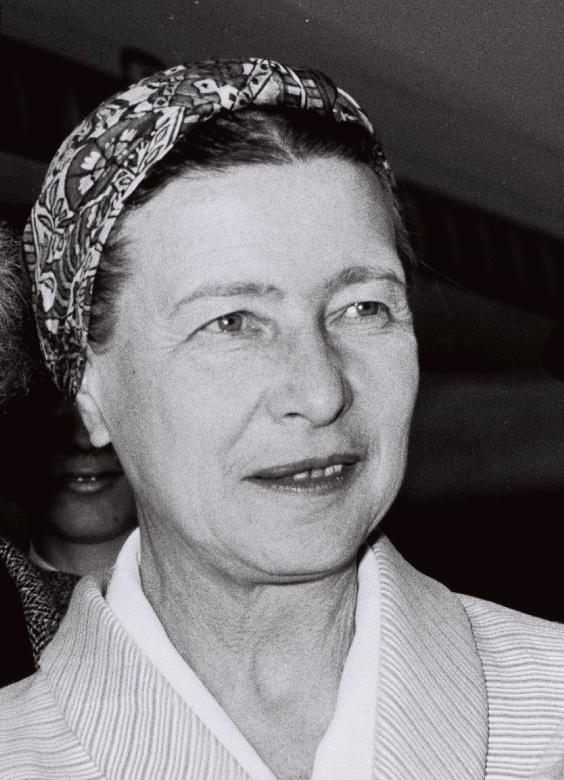 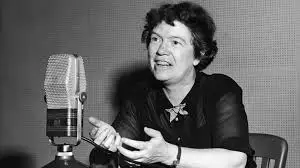 Чинники розвитку
ДОДАТИ  
ЖІНКУ!
Перша стадія розвитку жіночих досліджень у США (кінець 1960-х-1970-ті роки) - створення нової академічної дисциплінижіночих досліджень (women's studies)
1970-ТІ  -  УСВІДОМЛЕННЯ  НРЕОБХІДНОСТІ більш цілеспрямованого розвиткусамостійних програм жіночих досліджень
Друга  стадія  досліджень:  початок 1980-х
СТВОРЮЮТЬСЯ  ВИДАННЯ  З  ЖІНОЧИХ  ДОСЛІДЖЕНЬ
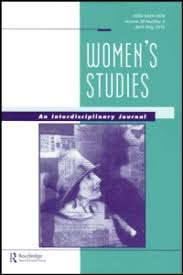 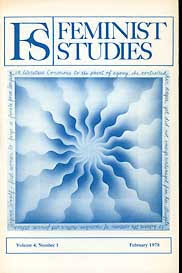 Sex Roles, Women's Studies New
Третя  стадія:  мультікультуралізм (др.  Пол.  1980-х)
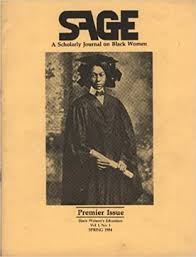 Четверта  стадія: 1990-ті -глобалізація
Наступний  етап  гендерні  дослідження  1980-ті
Вихід  за  рамки  саме  жіночих  досліджень
Концентрація не  на  особливості  жіночого  досвіду,  а  особливостях  жіночого  і  чоловічого
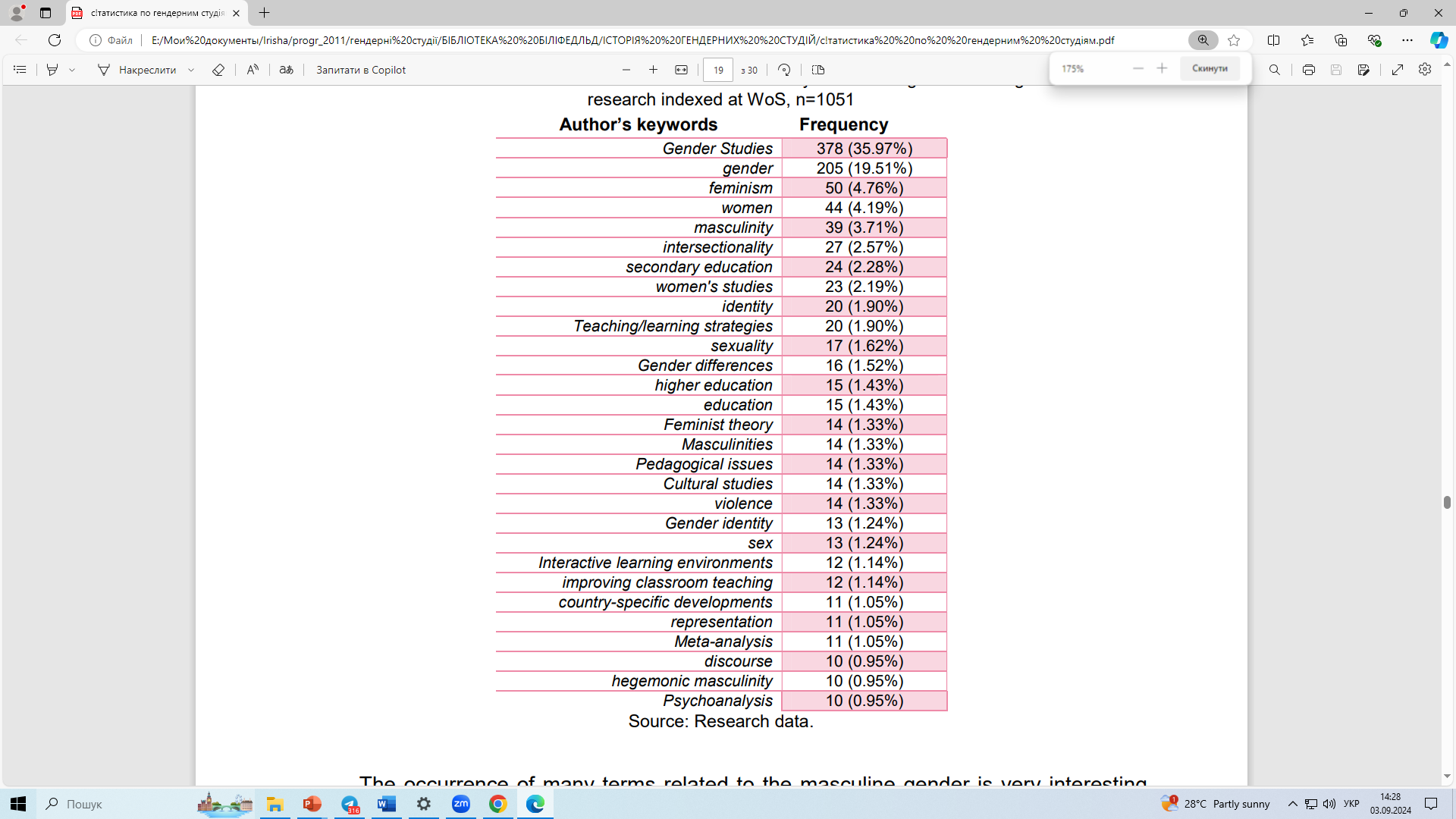